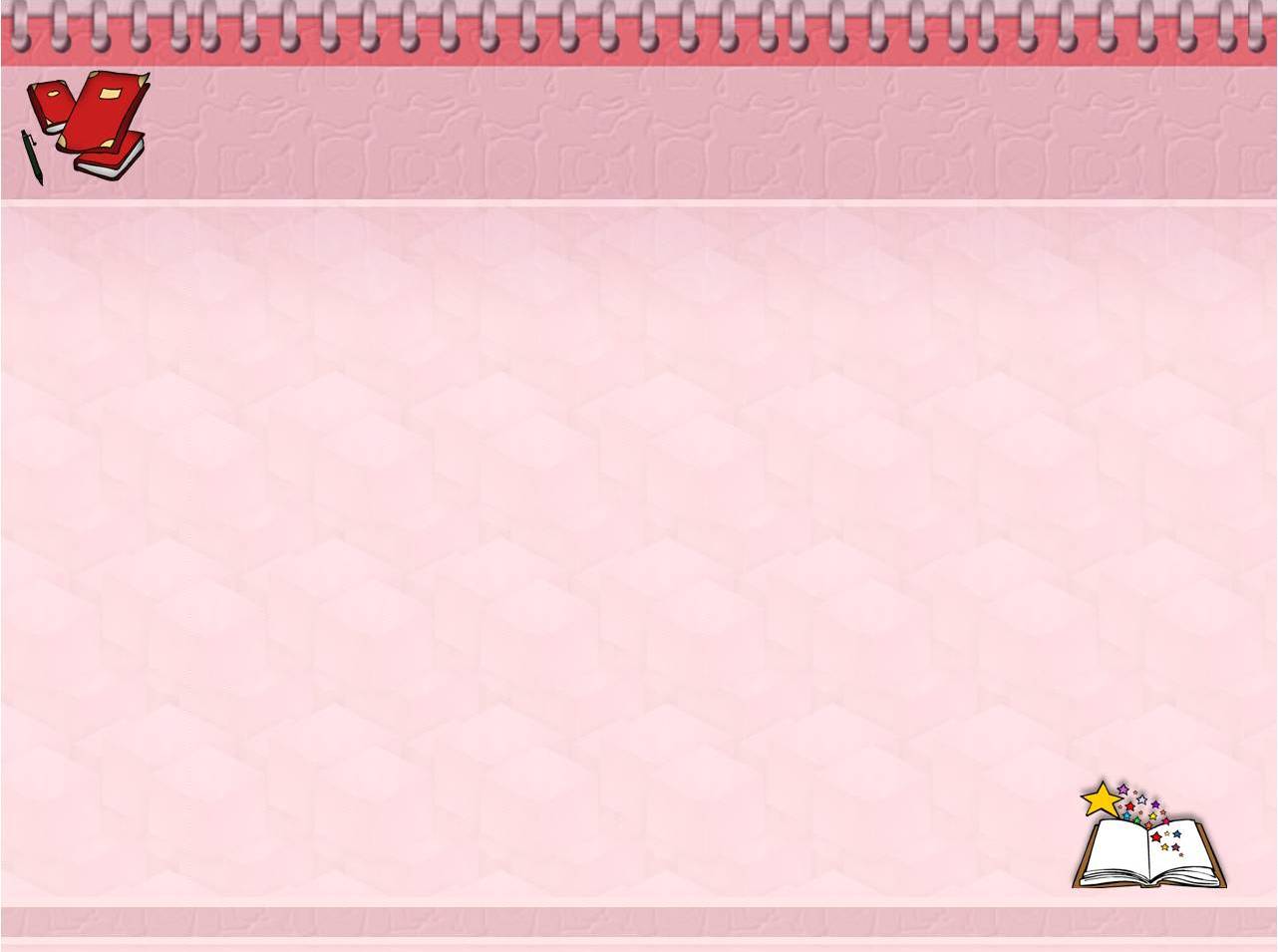 Повторение по теме
 «Фонетика»
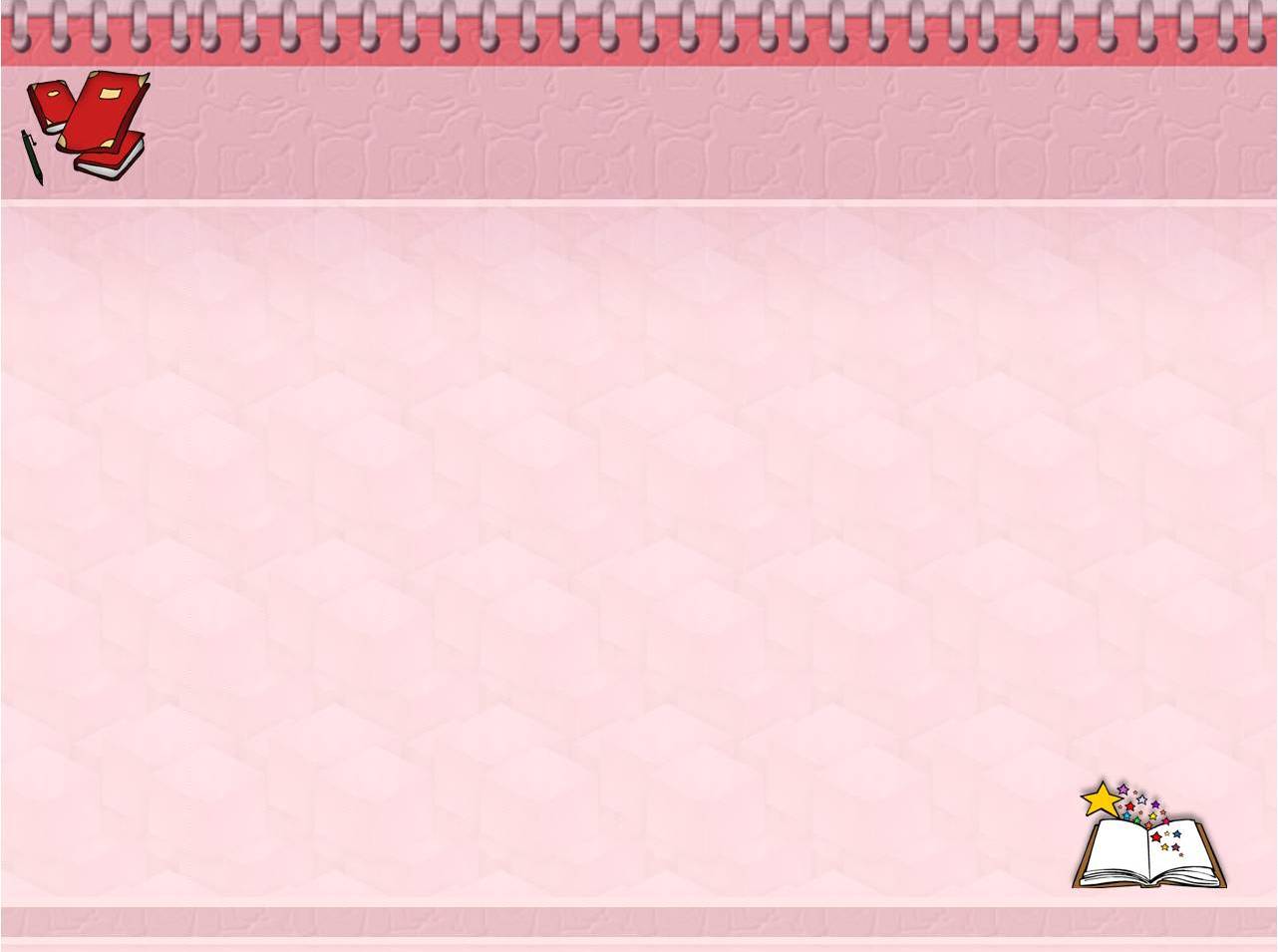 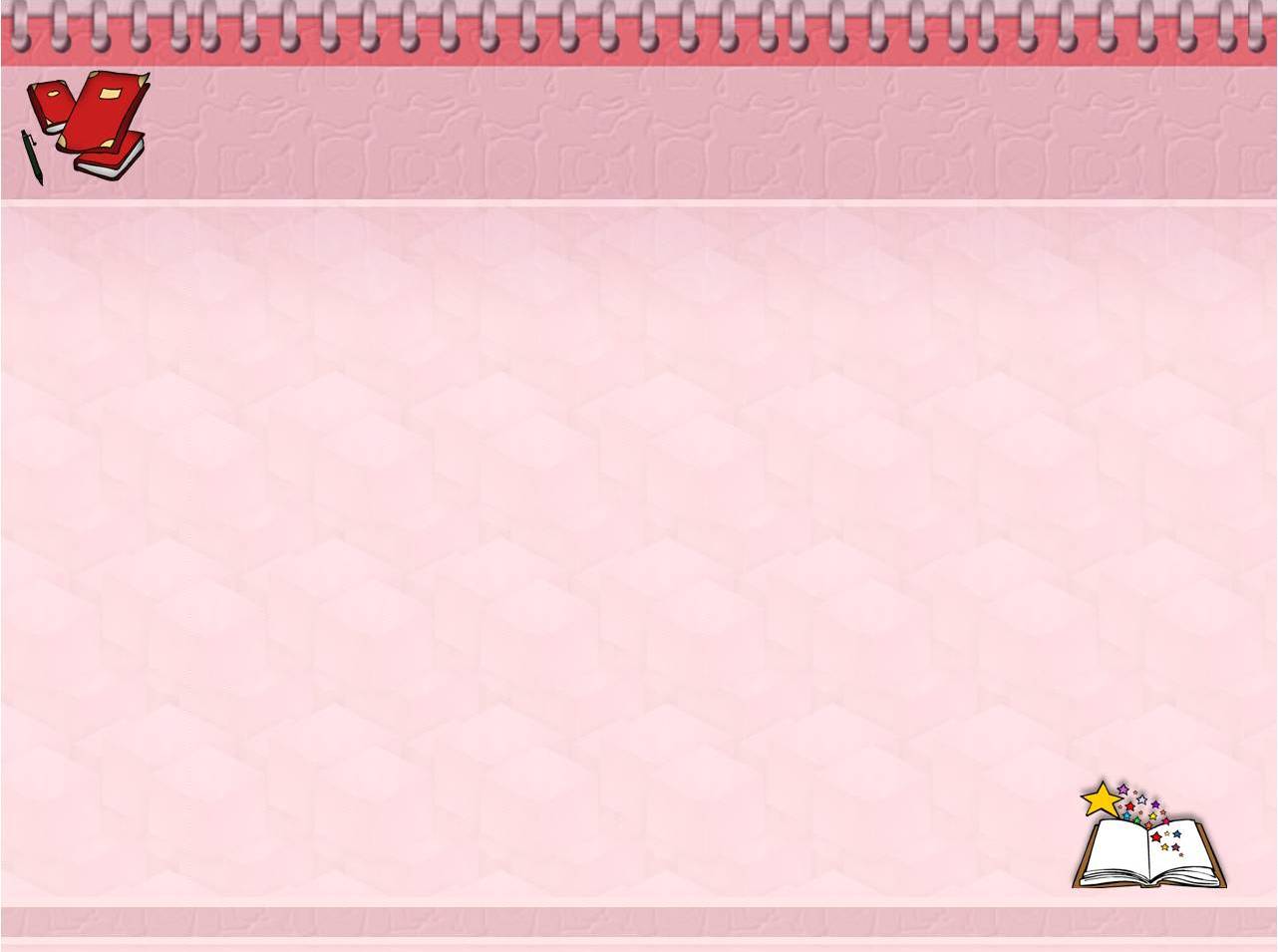 АЛФАВИТ
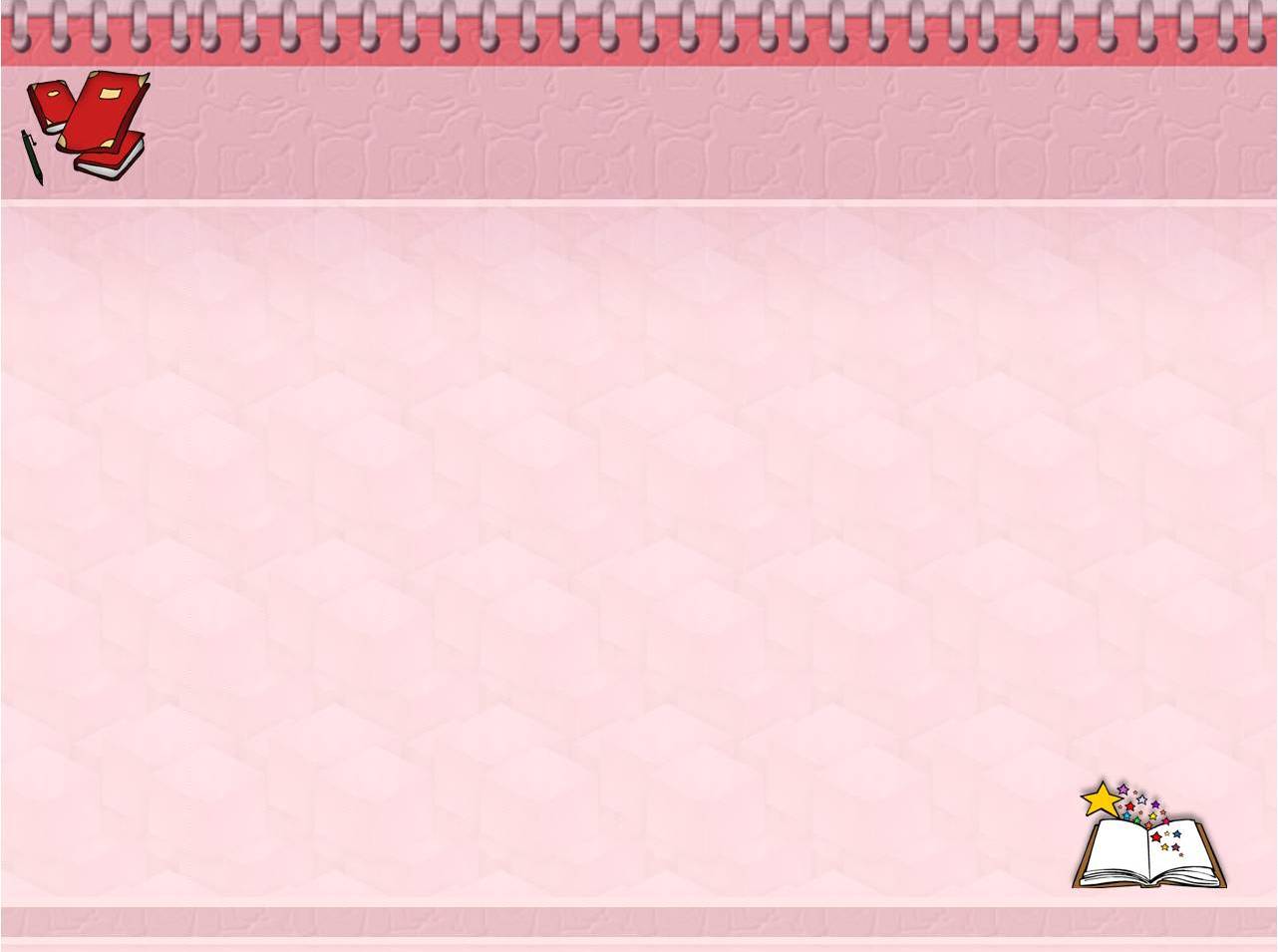 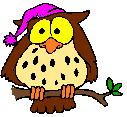 Задание1: Выполните фонетический разбор слов:
Молоко, вьюга, яма.
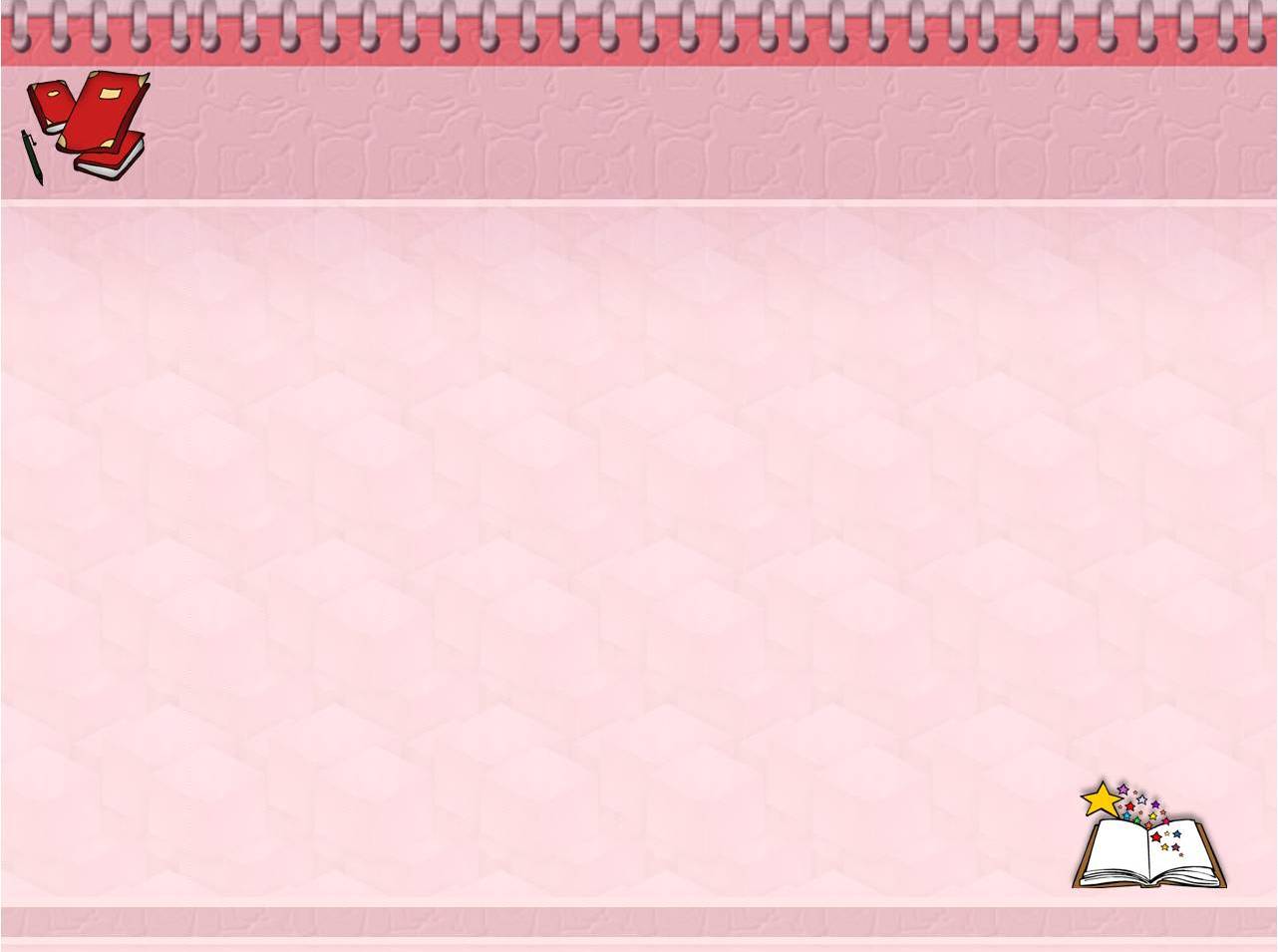 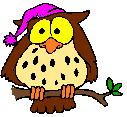 Задание 2.
На солнце темный лес зардел, в долине пар белеет тонкий, и песню раннюю запел в лазури жаворонок звонкий.
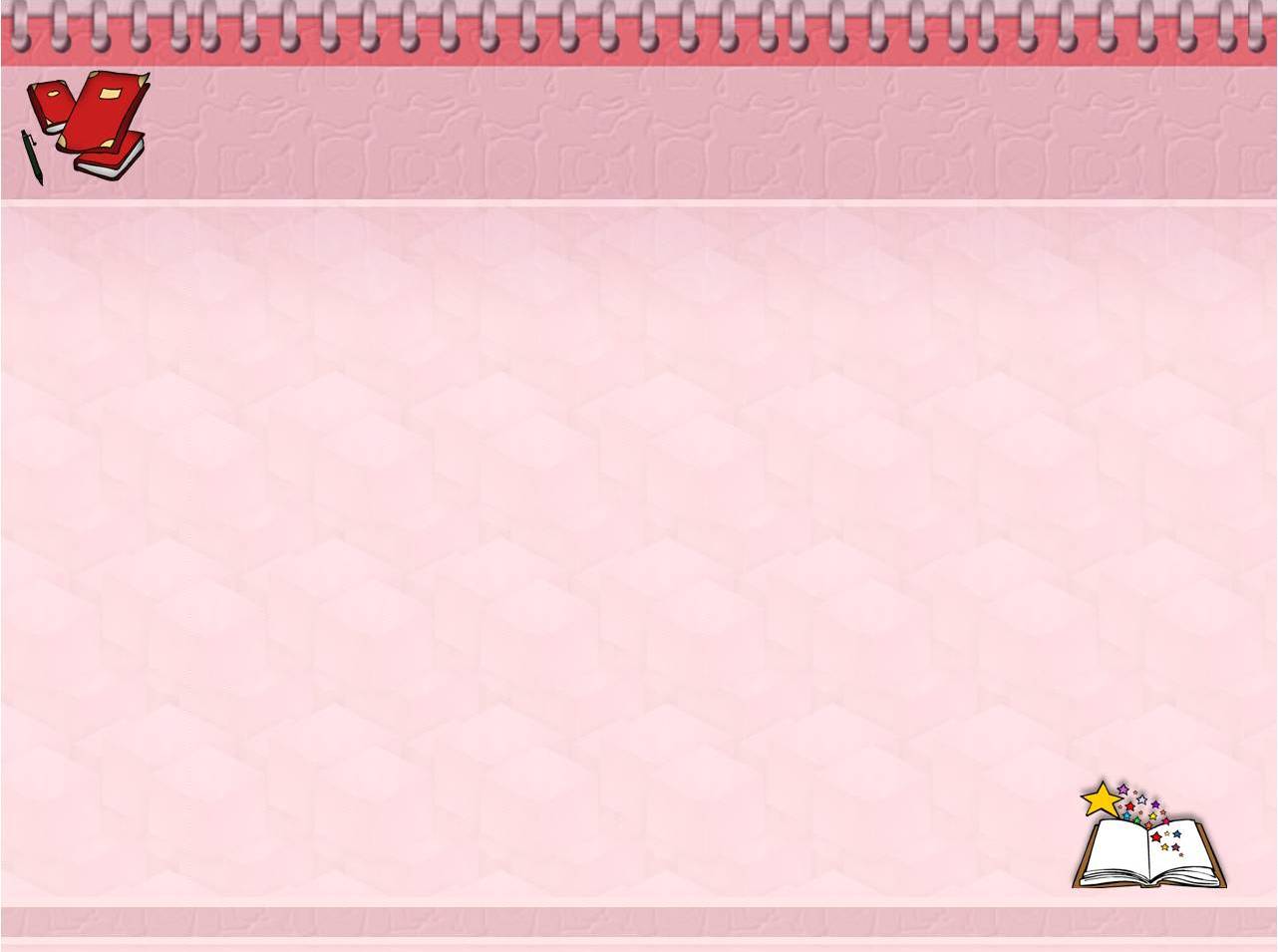 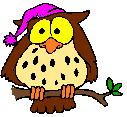 Задание3:Поставьте ударения в следующих словах:
Алфавит, ворота, договор, досуг, квартал, звонить, звонишь, инженер, километр, свёкла, силос,, торты, цемент, щавель.
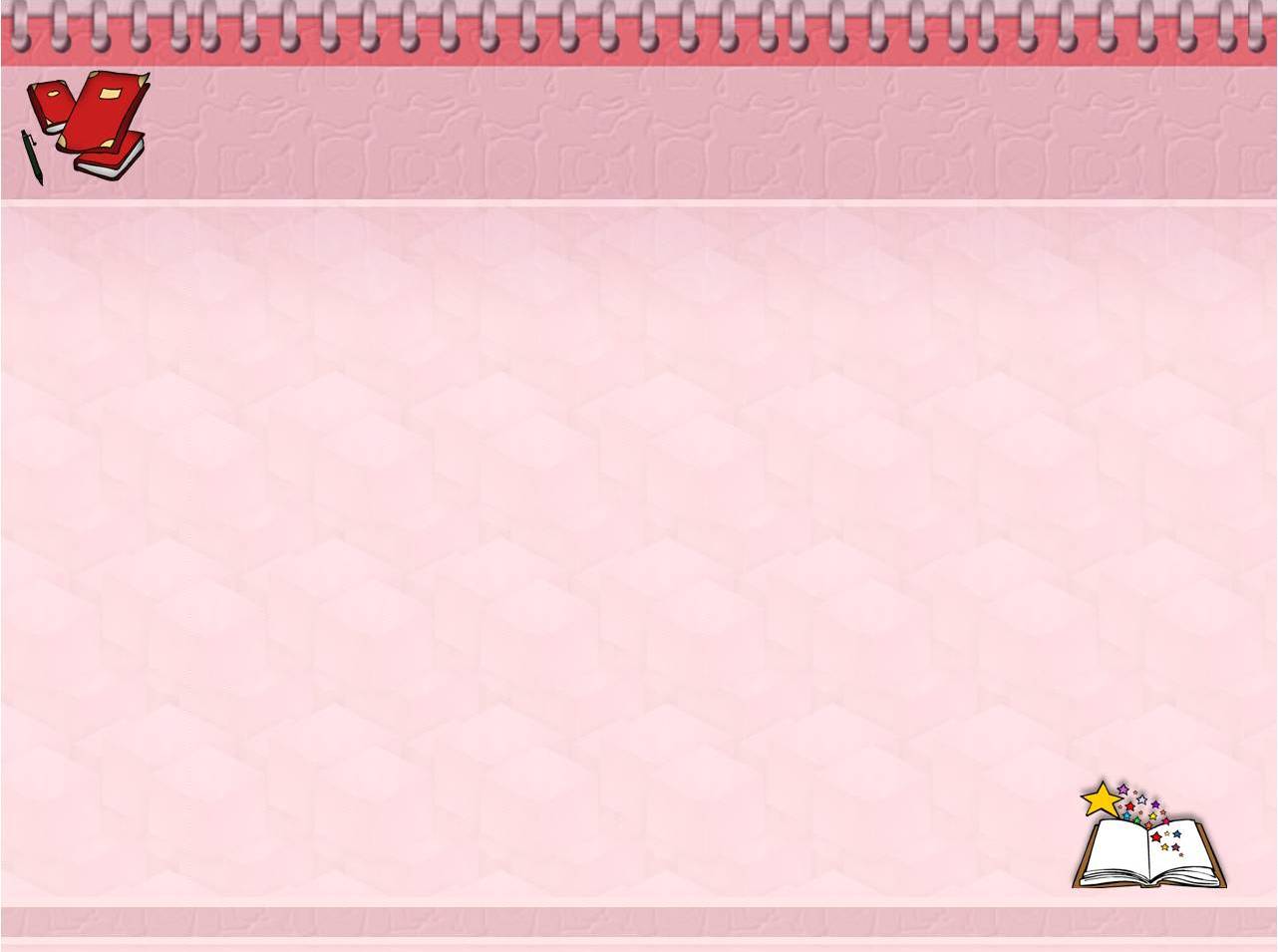 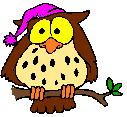 Проверка:
АлфавИт, ворОта, договОр, досУг, квартАл, звонИть, звонИшь, звонИт, инженЕр, киломЕтр, свЁкла, сИлос, тОрты, цемЕнт, щавЕль.
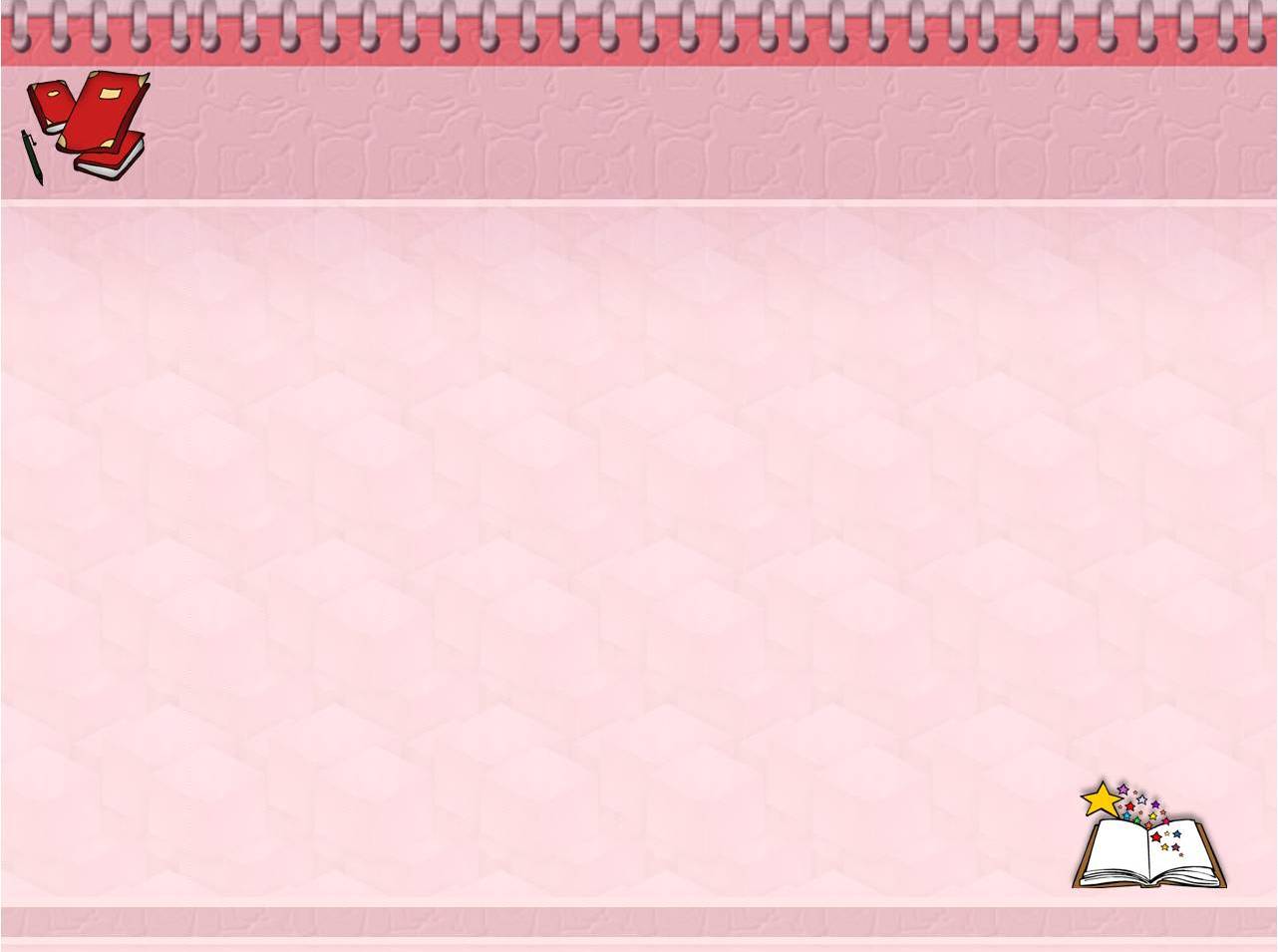 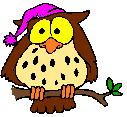 Задание 4:Попробуйте изменить ударения в записанных словах.
Хлопок, полки, пропасть, стоит, мелки, потом, сушу, замок, пары, дорога, крою, стрелки, мука, атлас, трусить, орган.
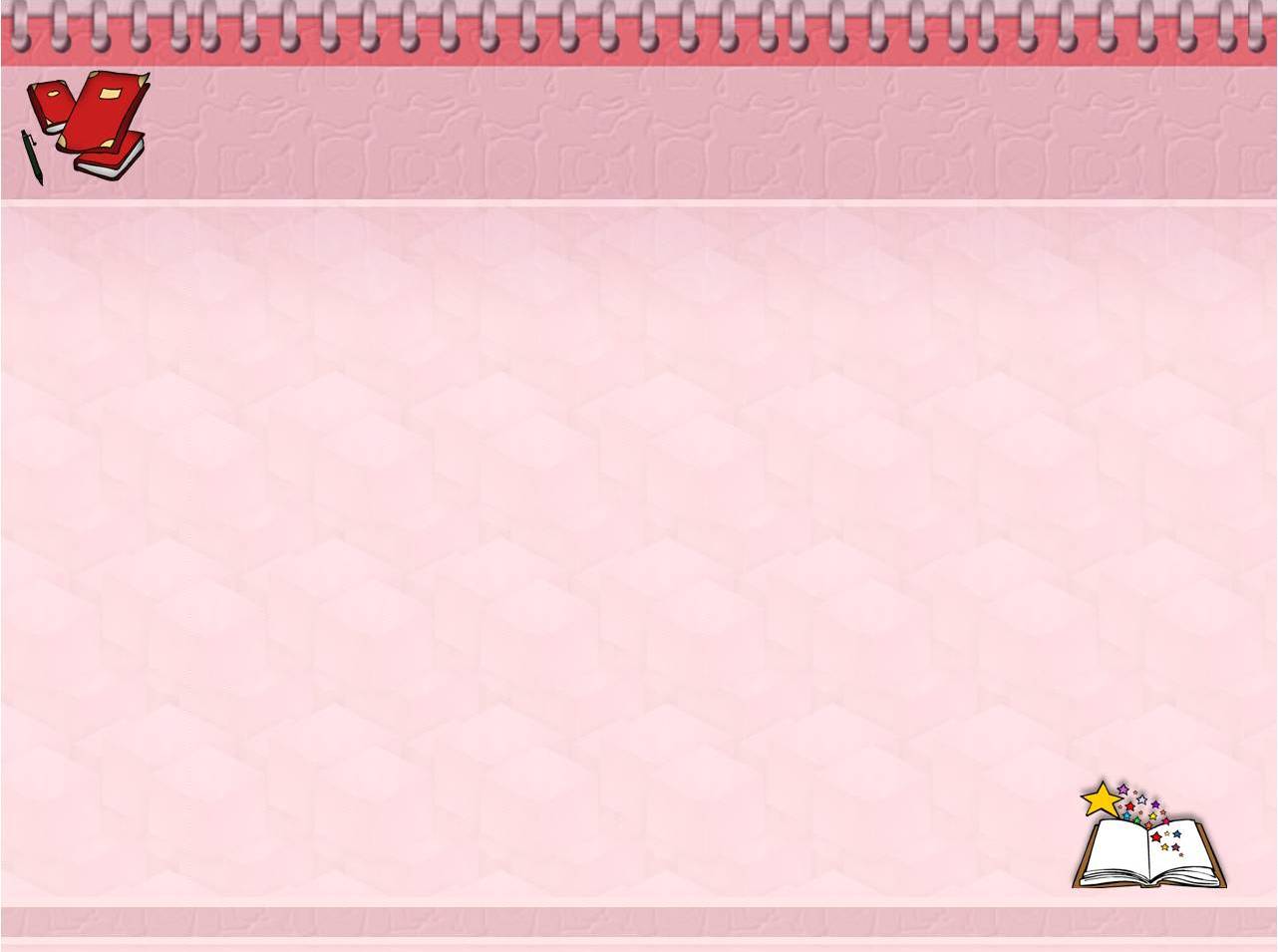 Укажите слова, в которых не совпадает      количество звуков и букв.

		Тюлень,  рыба, солнце, честный, ложь,   еж, ел, ель, листик, соловей
		                              
                                      Тюлень, солнце, 
                                честный, ложь, еж, ел
Задание 5:
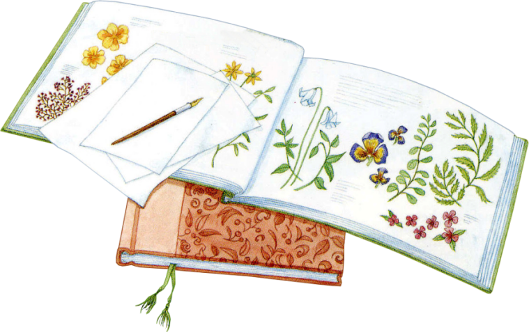 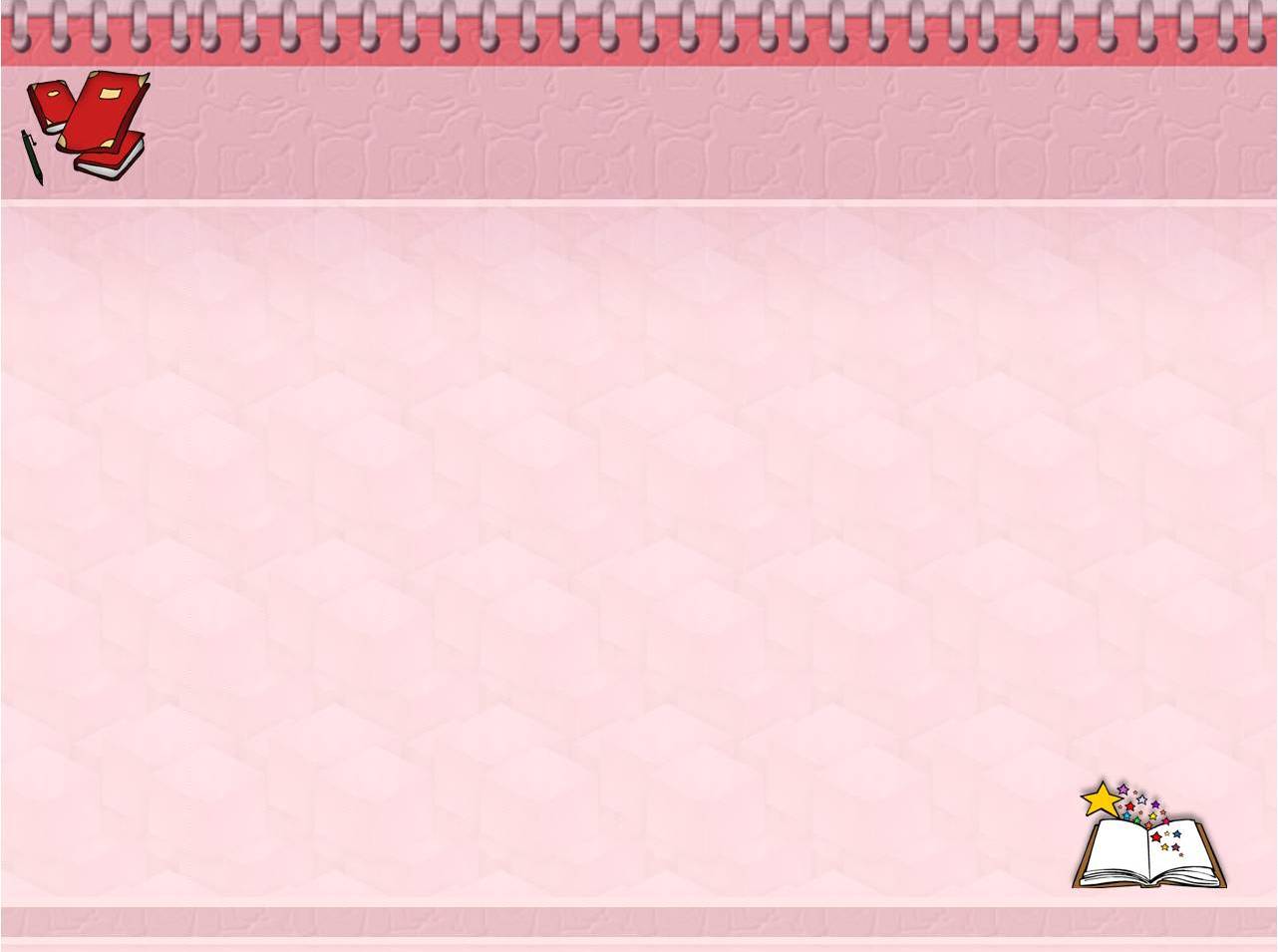 Укажите слова, в которых звуков     больше, чем букв. 

		Пруд, яд, мой, ящик, слон, яркий,  рояль, сесть, юг, язык.
  
		Яд,   ящик,   яркий,  юг,  язык
Задание 6:
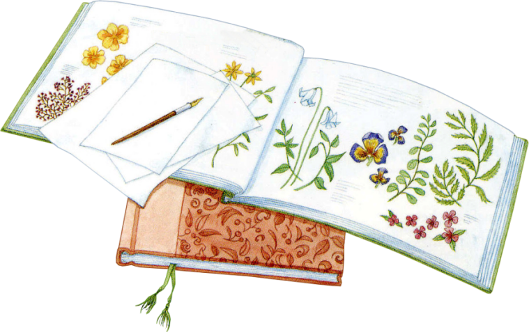 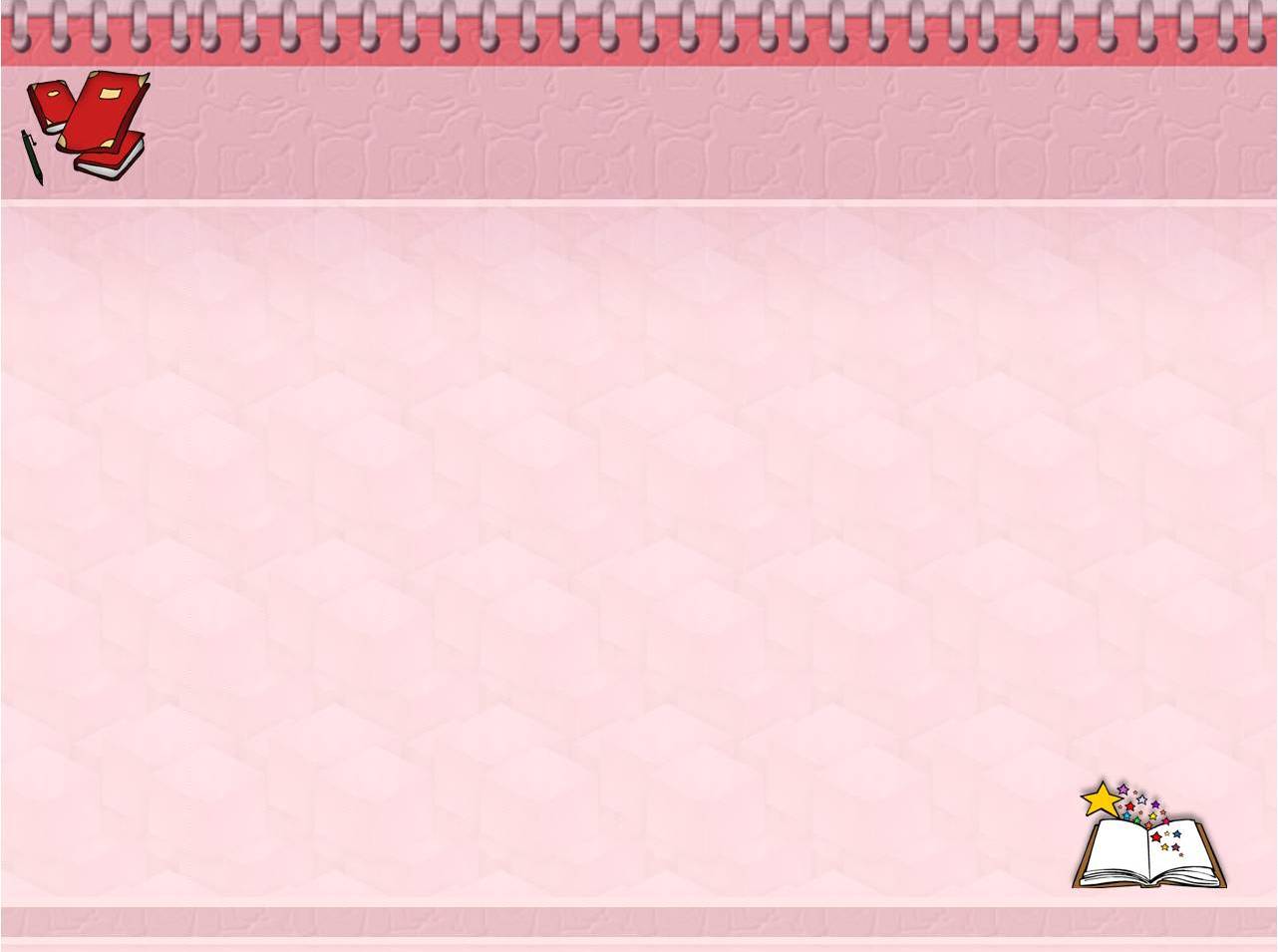 Задание 7:
       Укажите слова,  в которых число букв и звуков совпадает. 
		Редька, место, грустный, въезд, цепь, ряд, чувства,  объём, князь, плёнка.

		Место, въезд, ряд, объём, плёнка
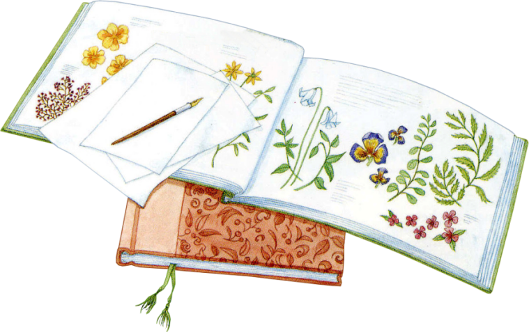 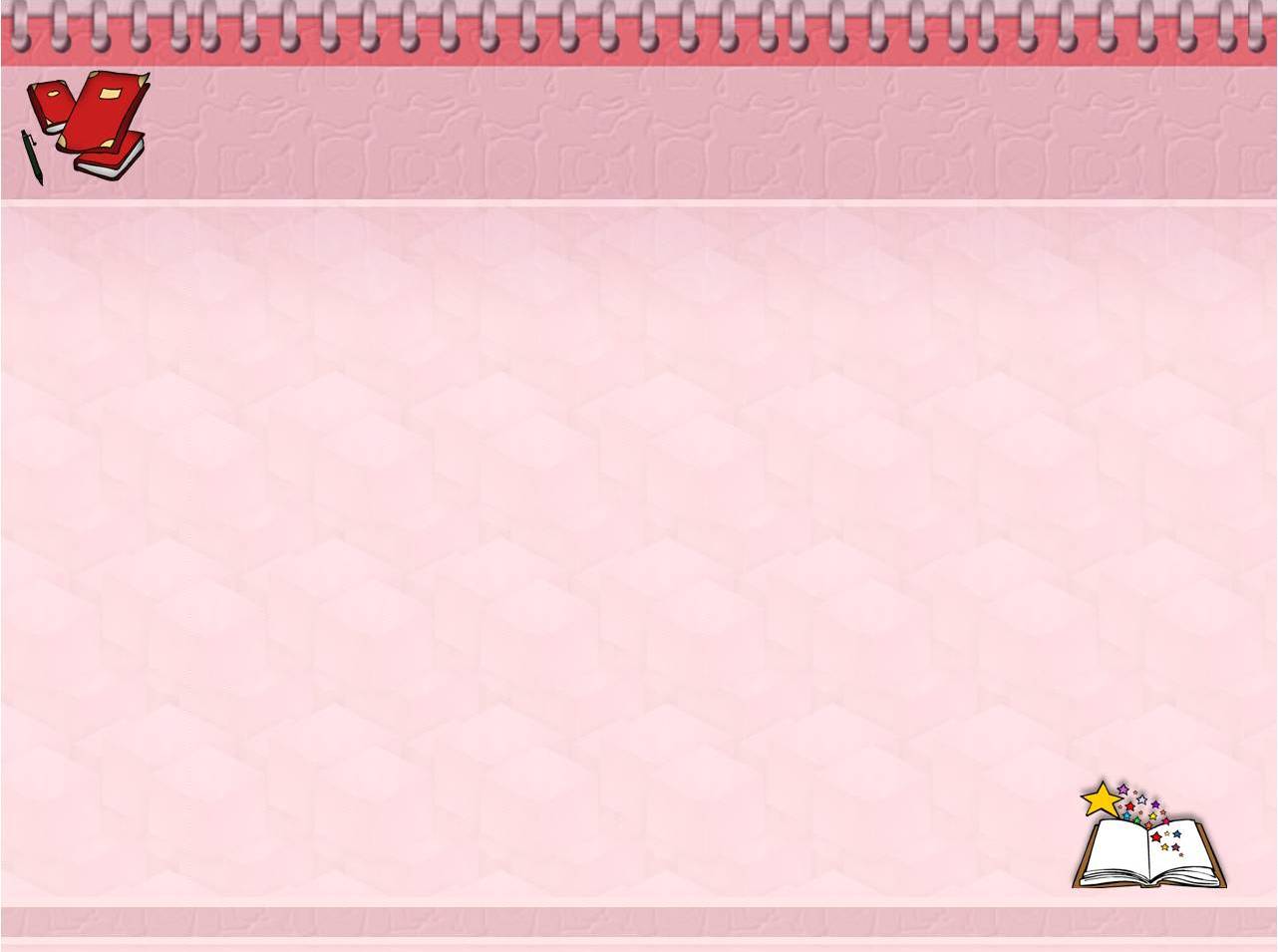 Задание 8:
   
   Укажите слова, в которых букв больше,  чем звуков. 
		Сверстник, праздник, пять, яма, счет, речь, учиться, дело, вьюга, денёк.

                      
                       Сверстник, праздник, пять,
                        счет, речь, учиться,
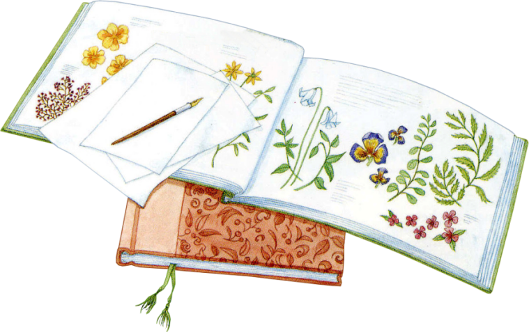 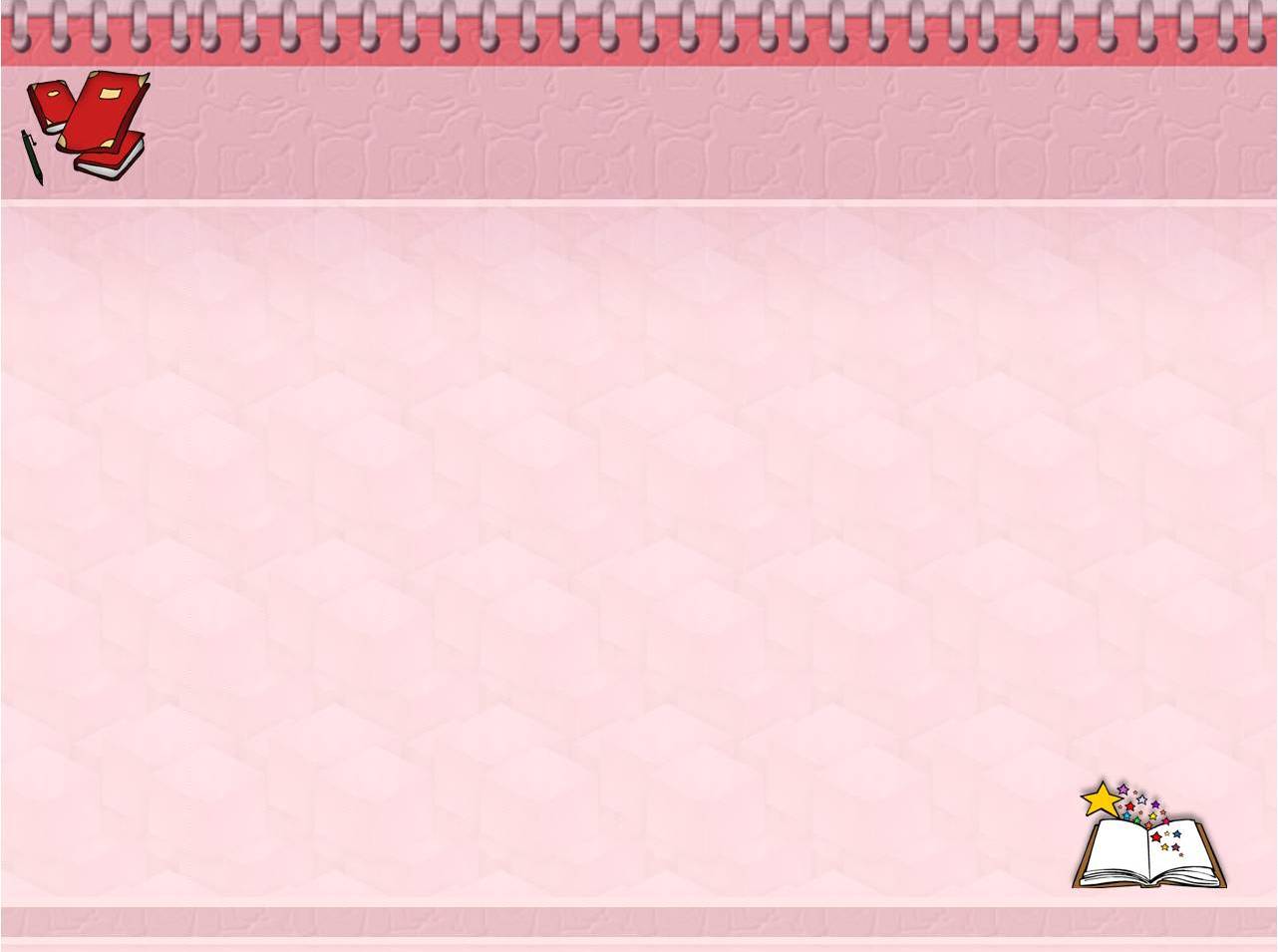 Домашнее задание
Написать  сочинение на тему: 
Что мы узнали на уроке о фонетике
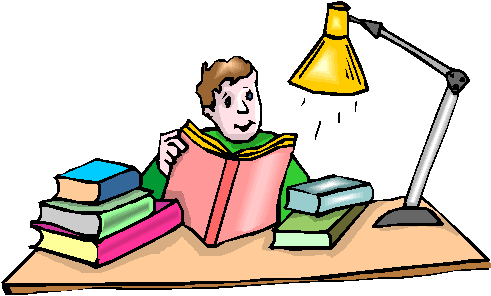